Objective 7.03 Apply Built-in Math Class Functions
Computer Programming I
Objective/Essential  Standard
Essential Standard7.00 Apply Advanced Logic

Indicator7.03 Apply Built-in Math Class Functions (3%)
Math Class Functions
Visual Studio provides the programmer with multiple built-in functions from the Math class, including the following:

Math Class Functions
Absolute Value (Abs)
Square Root (Sqrt)
Sign (Sign)
Rounding (Round)

The Math class is not limited to just these four functions.
Math Class Functions
The Math class provides programmers with numerous functions.
We will only look at a few of these functions.
Abs(num)
Returns the absolute value of a positive or negative number
Sqrt(num)
Returns the square root of a number
Sign(num)
Returns the sign of a number
Round (num, places)
Returns number nearest to the specified value.
Using Abs(num)
The Abs() function works with the following data types:
Decimal, Double, Int16, Int32, Int64, SByte, Single
Using Sqrt(num)
Returns the square root of a number as a double
Using Sign(num)
The Sign() function works with the following data types:
Decimal, Double, Int16, Int32, Int64, SByte, Single
Round Function
The Round() function works with either a decimal or a double. The variable/value that represents the number of places should be an Integer.
Note that .5 does round up here.
Try It!
Create a new application called mathExample
Save it into the location as instructed by your teacher.
Add the following controls.
When the button is clicked, the appropriate answer should be displayed in the lblAnswer label.
When the btnRound is clicked, it should display an input box to ask for the number of decimal places.
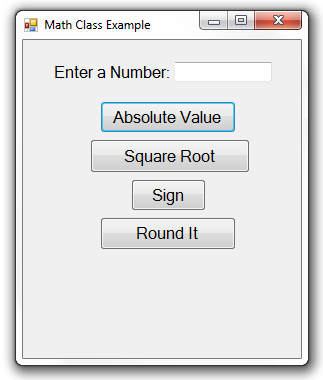 Try It! Solution
Private Sub btnAbs_Click(ByVal sender As System.Object, ByVal e As System.EventArgs) Handles btnAbs.Click
        Dim dblNum As Double
        Dim input As String

      Try
        input = txtInput.Text
        dblNum = Convert.ToDouble(input)
        lblAnswer.Text = "The Absolute Value is " & Math.Abs(dblNum)
     Catch Ex As Exception
             MessageBox.Show(“Enter numeric values”)
     End Try

End Sub
Try It! Solution
Private Sub btnSqrt_Click(ByVal sender As System.Object, ByVal e As System.EventArgs) Handles btnSqrt.Click

        Dim dblNum As Double
        Dim input As String

         Try
             input = txtInput.Text
             dblNum = Convert.ToDouble(input)
             lblAnswer.Text = "The Square Root Value is " & Math.Sqrt(dblNum)
        Catch Ex As Exception
             MessageBox.Show(“Enter numeric values”)
        End Try

End Sub
Try It! Solution
Private Sub btnSign_Click(ByVal sender As System.Object, ByVal e As System.EventArgs) Handles btnSign.Click

        Dim dblNum As Double
        Dim input As String

        Try
           input = txtInput.Text
           dblNum = Convert.ToDouble(input)
           If (Math.Sign(dblNum) > 0) Then
               lblAnswer.Text = dblNum & " is a positive number"
           ElseIf (Math.Sign(dblNum) < 0) Then
               lblAnswer.Text = dblNum & " is a negative number."
           Else               lblAnswer.Text = dblNum & " is a zero."
           End If
        Catch Ex As Exception
           MessageBox.Show(“Enter numeric values”)
        End Try

    End Sub
Try It! Solution
Private Sub btnRound_Click(ByVal sender As System.Object, ByVal e As System.EventArgs) Handles btnRound.Click
        Dim dblNum As Double
        Dim input As String        Dim intPlaces As Integer
        Try
            input = txtInput.Text
            dblNum = Convert.ToDouble(input)
            intPlaces = Convert.ToInt16(InputBox("Enter the number of places", "Places to round"))
            lblAnswer.Text = "The Absolute Value is " & Math.Round(dblNum, places)
        Catch Ex As Exception
            MessageBox.Show(“Enter numeric values”)
        End Try

    End Sub
Conclusion
This PowerPoint provided an overview of several methods in the Math class and the formatting method in the String class in Visual Studio.

For more information on this topic
http://msdn.microsoft.com/en-us/library/32s6akha(v=VS.90).aspx
http://msdn.microsoft.com/en-us/library/system.math.aspx